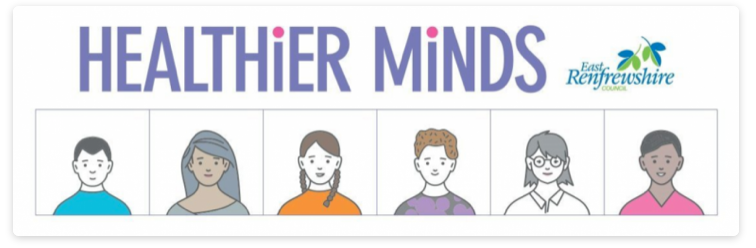 East Renfrewshire Educational Psychology Service

                               March 28th, 2022
Supporting Young People through Exams
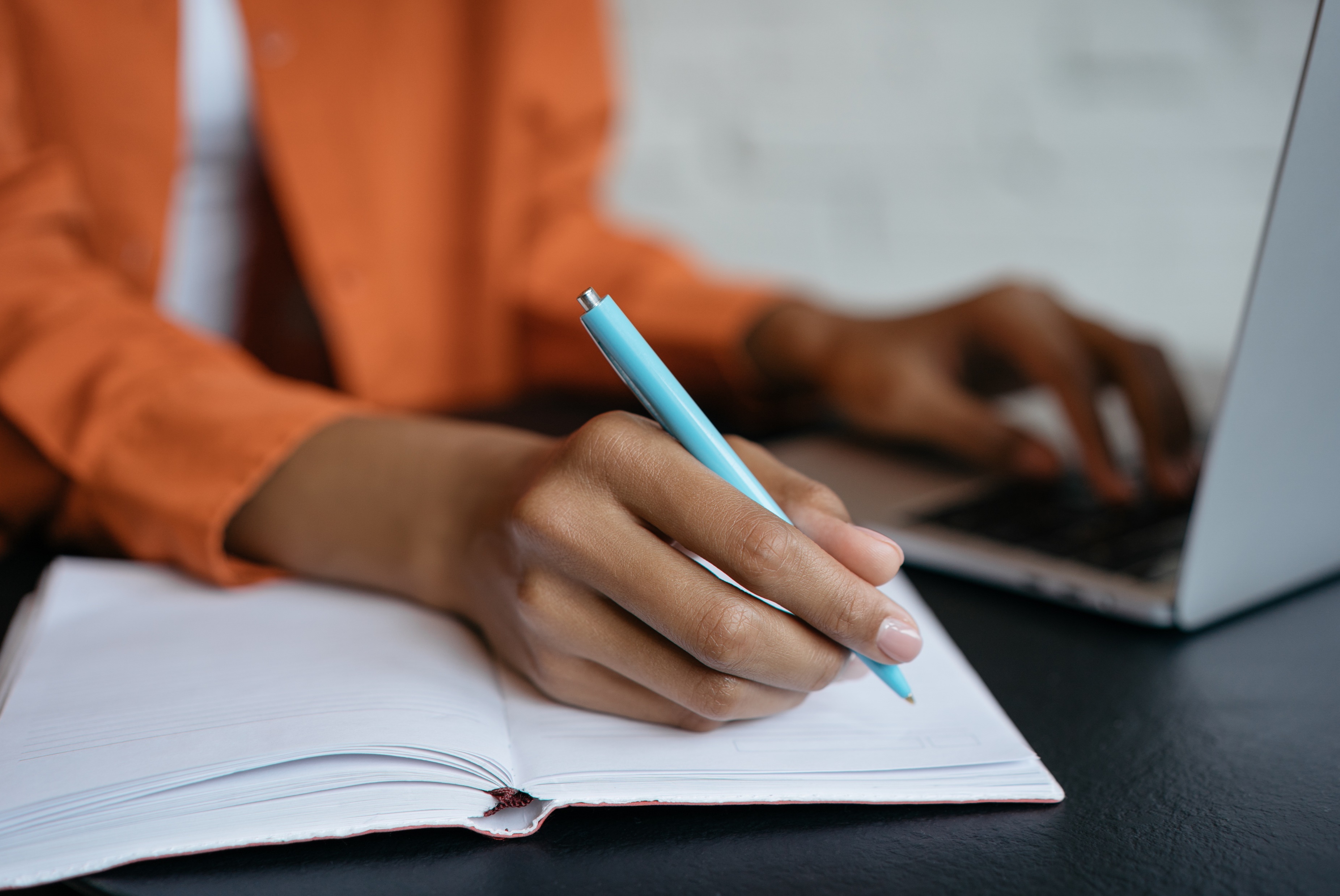 Introductions
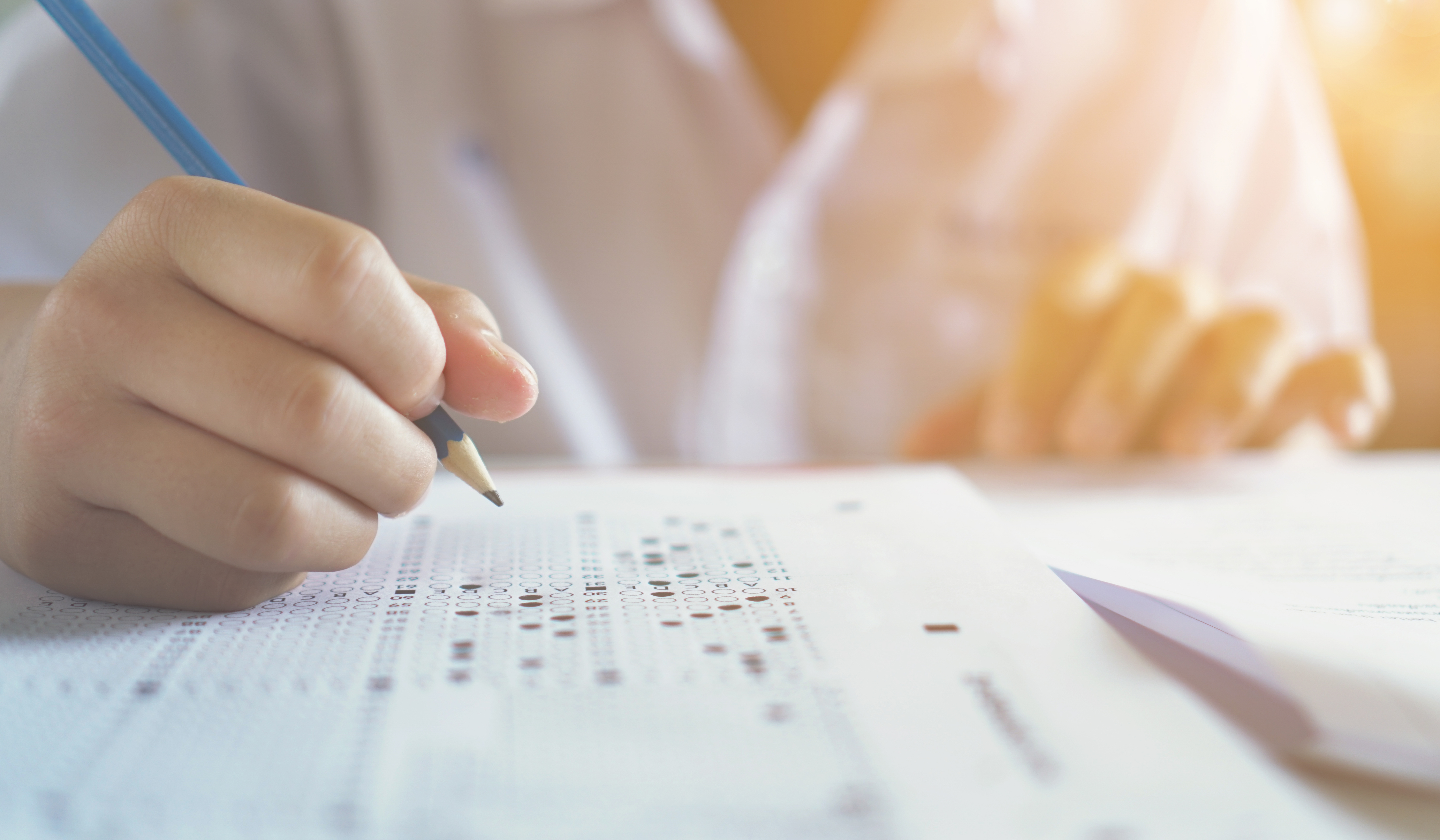 Aim and Structure of SessionTo discuss the experiences and emotions of young people To explore strategies to reduce anxiety levelsTo  discuss how you can best support your child throughout this timeQ and A Panel
https://blogs.glowscotland.org.uk/er/healthierminds/
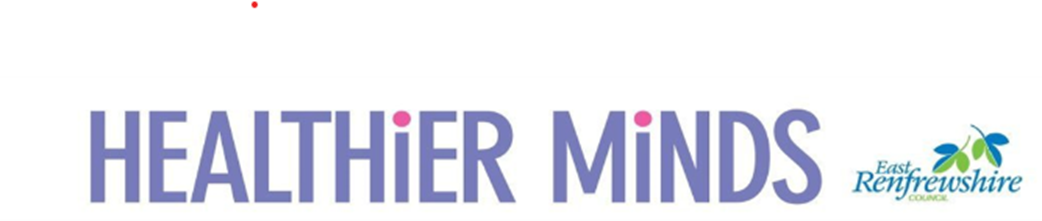 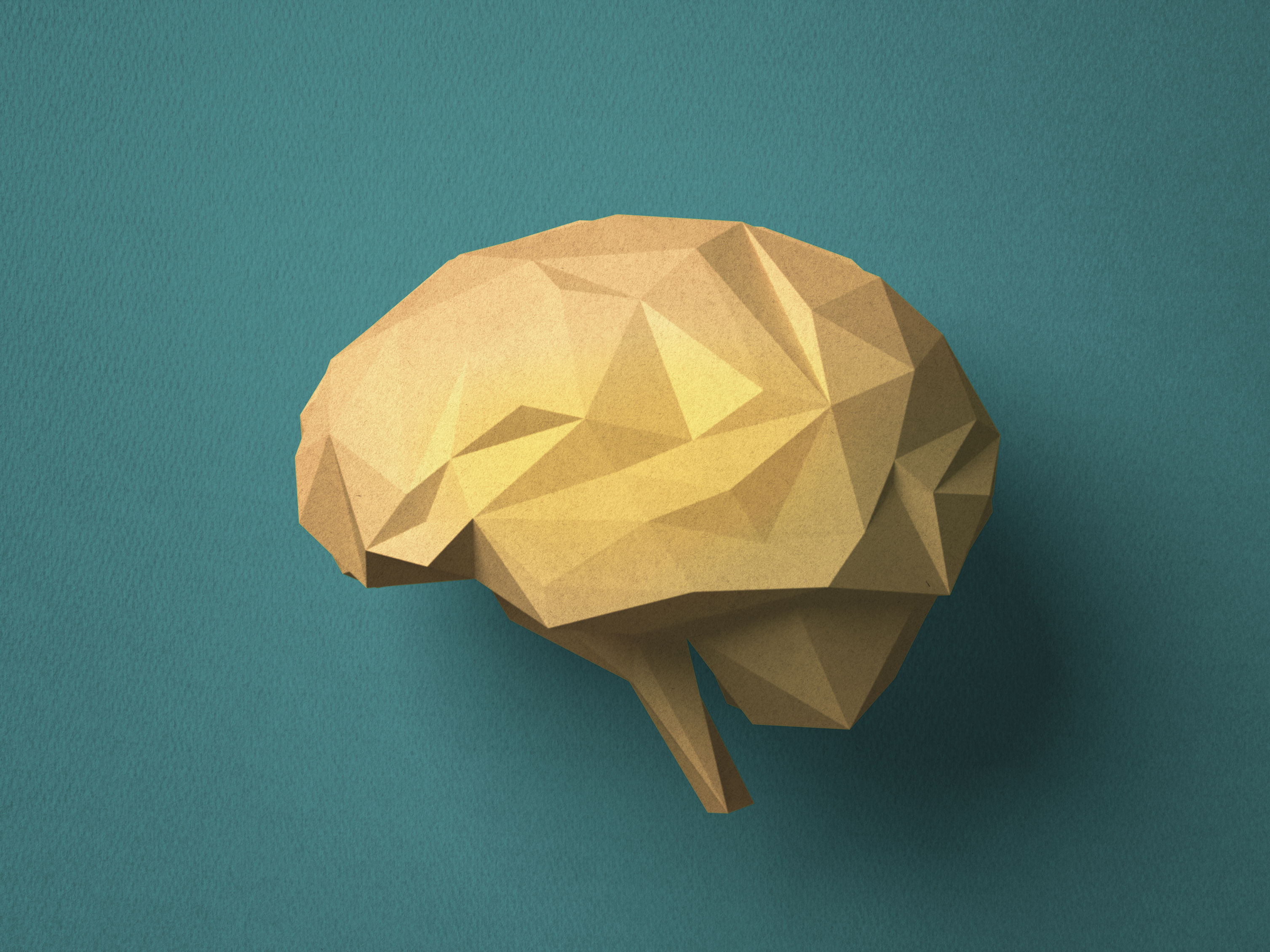 The Teenage Brain  1. Novelty Seeking and risk taking 2. Social engagement and Independence3. Increased emotional intensity 5. Creative exploration6. Bigger picture thinking7. Move towards interdependence  Daniel Siegel; Sarah-Jayne Blakemore; Nicola Morgan
‘
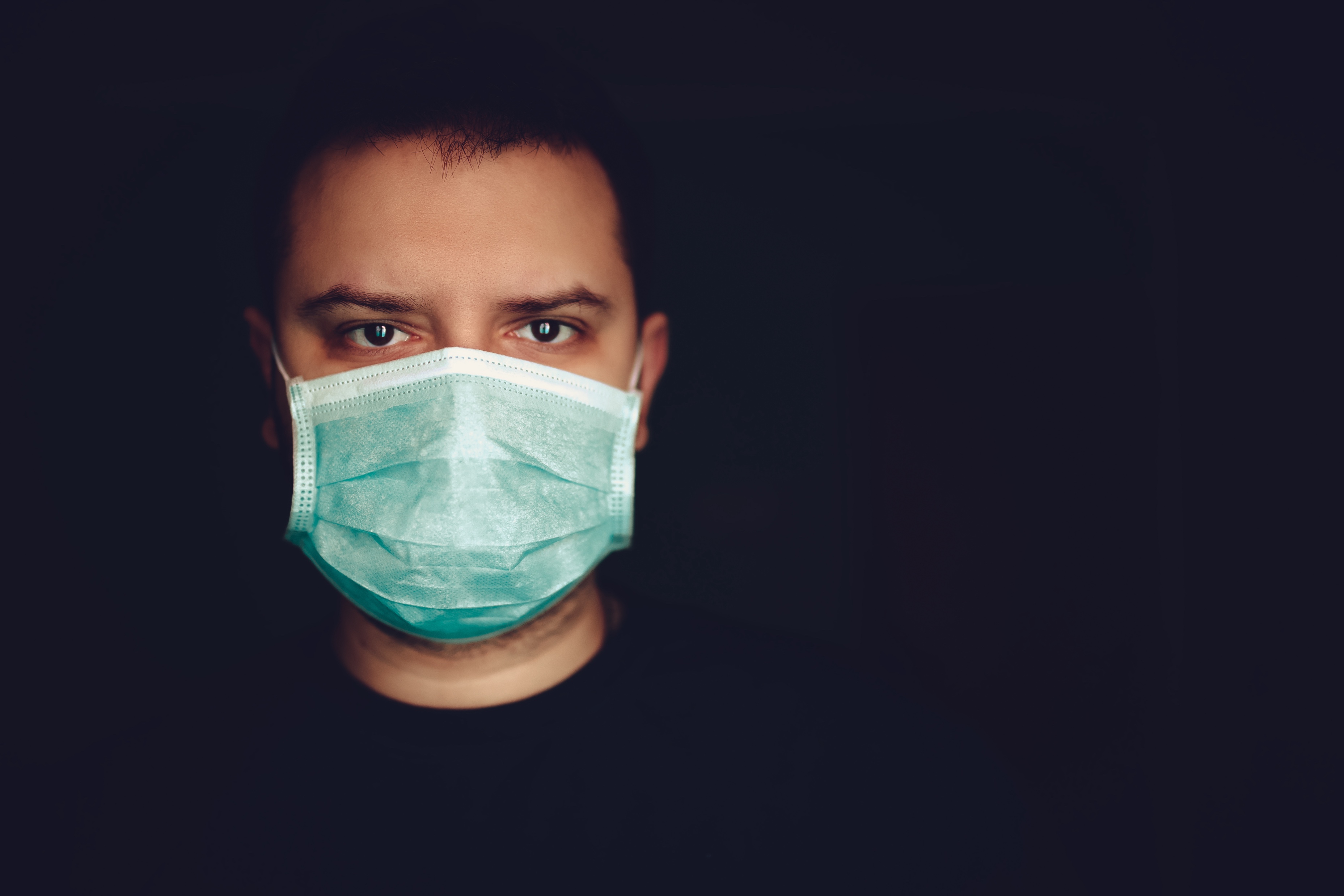 The Impact of Covid
Decreased risk taking 

Lack of control and choice


Lack of opportunity to be with peers


Loss of  sense of belonging and identity 

Online learning/increased social media    (30% of teenagers felt stressed by online learning Pieh ei al; 2021)
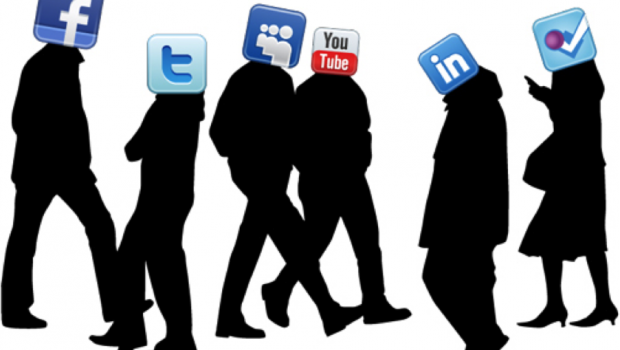 The World Today
This Photo by Unknown Author is licensed under CC BY-SA-NC
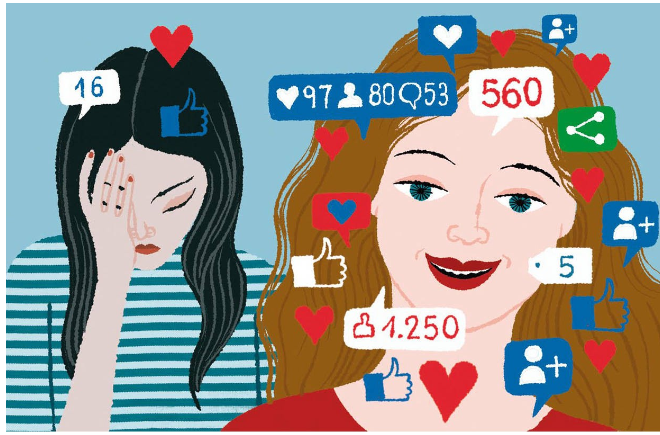 Young peoples’ brains can’t cope with how many people we can compare ourselves to
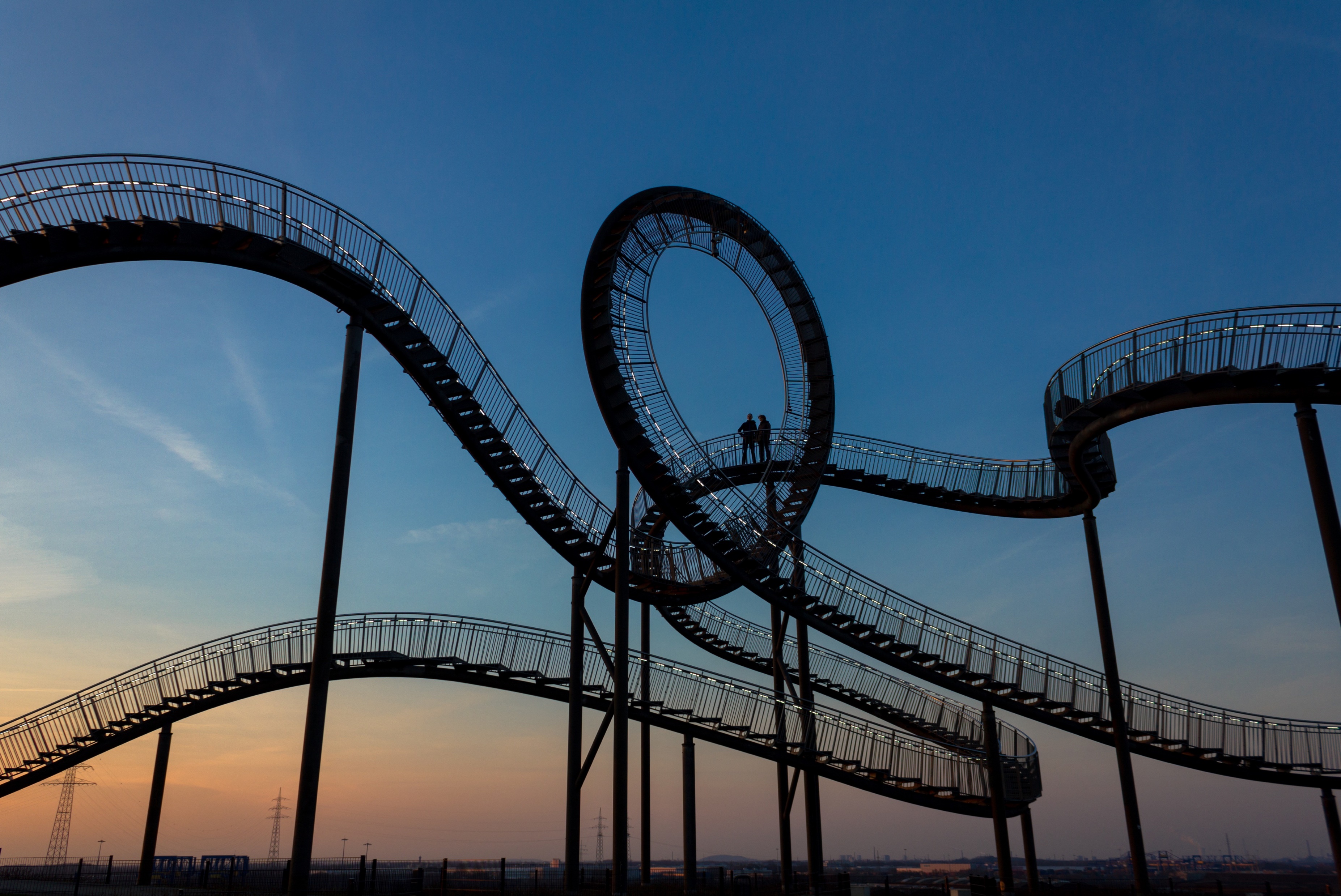 So,  doing exams right now is difficult …..The Teenage Brain CovidSocial MediaNormalise young peoples’ responsesValidate how they are feeling Individualise how we support them
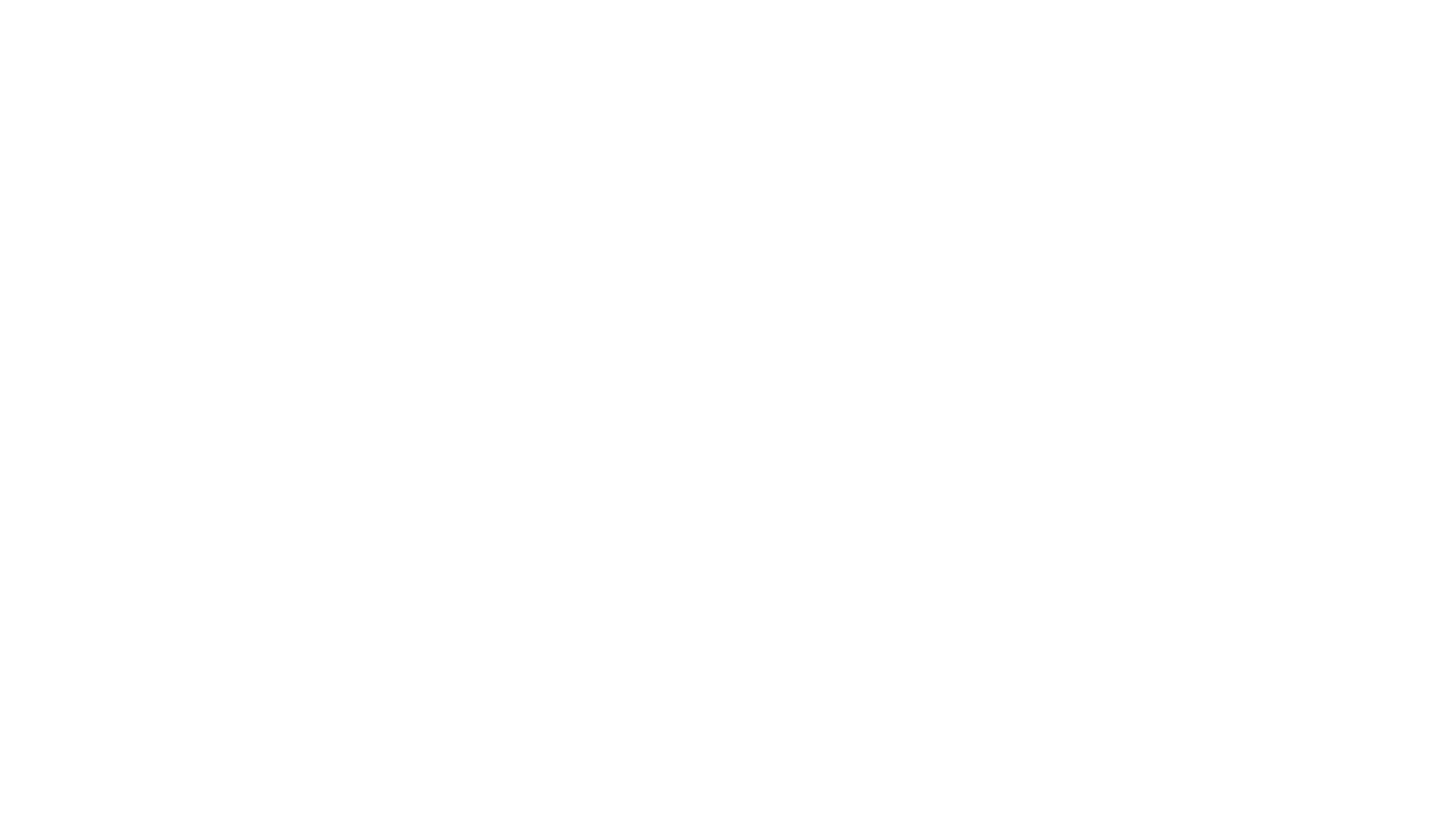 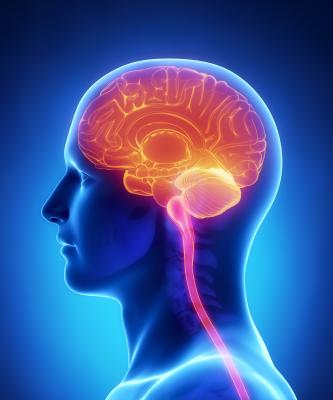 What about Stress? What is even is Stress…?
A normal response to stress – freeze/fight/flight
It has evolved to help us to survive
It can be helpful, when we have the right amount – 

So it’s important to find out what amount young people need, and what amount overwhelms them
https://www.youtube.com/watch?v=kv6HkipQcfA
This Photo by Unknown Author is licensed under CC BY-SA
How the brain has developed over time….
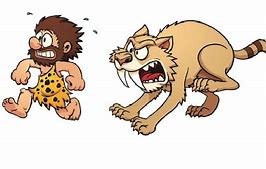 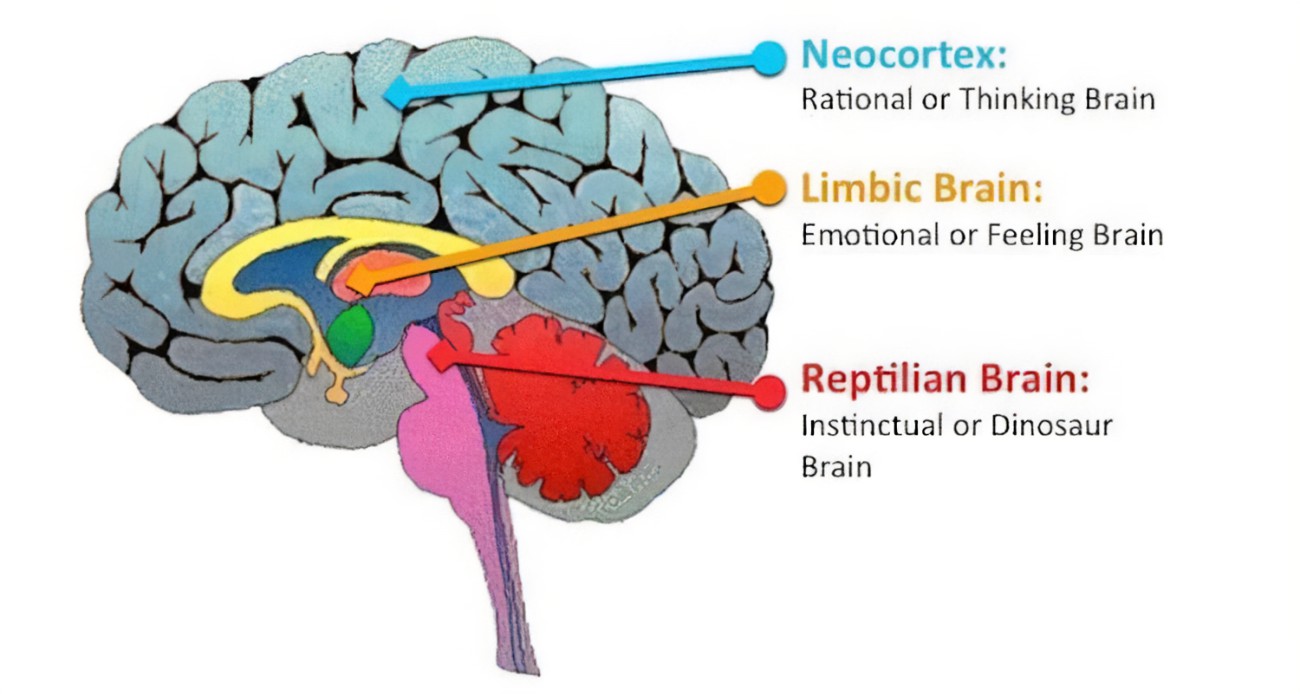 https://youtu.be/kv6HkipQcfA
Impact of Stress
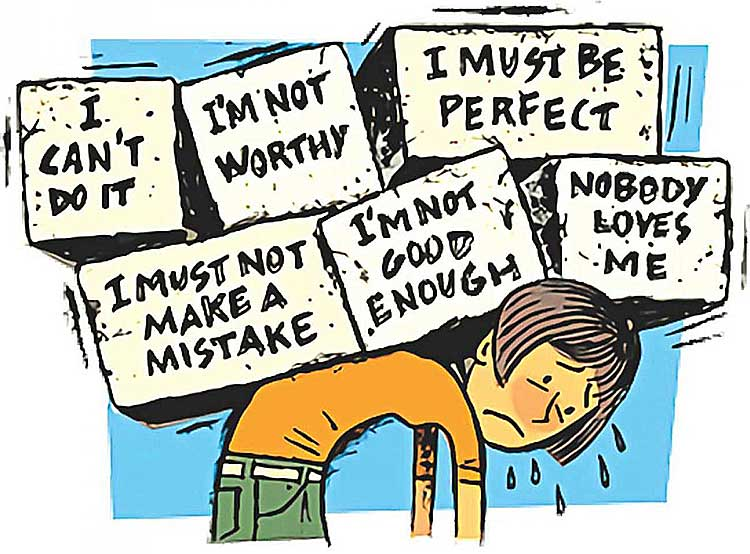 Working memory
Self-esteem and self-belief
Negative thinking
Exam performance
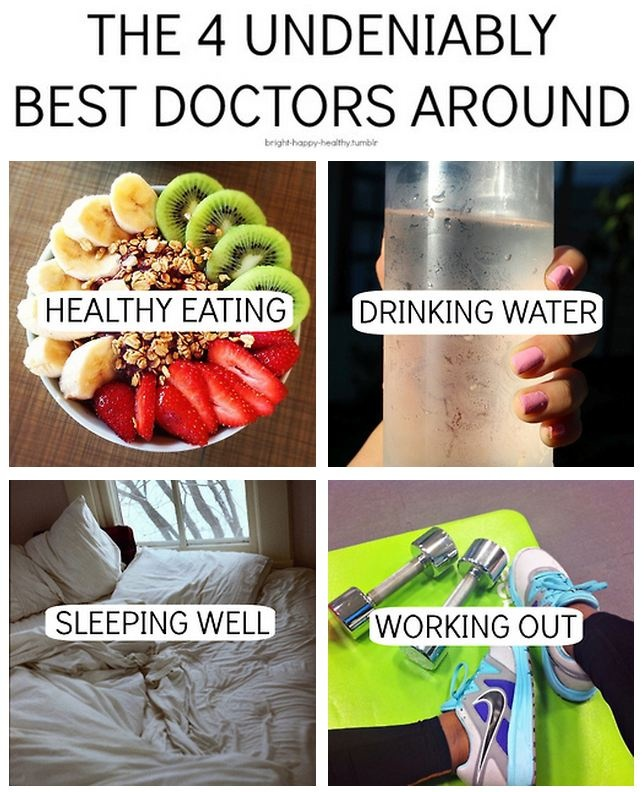 We know these help …SleepingGood nutritionExerciseSocialising
Helping young people cope
Relaxation
Support
Talk to your child
Allow some time with friends
Pets
Music
Hobbies
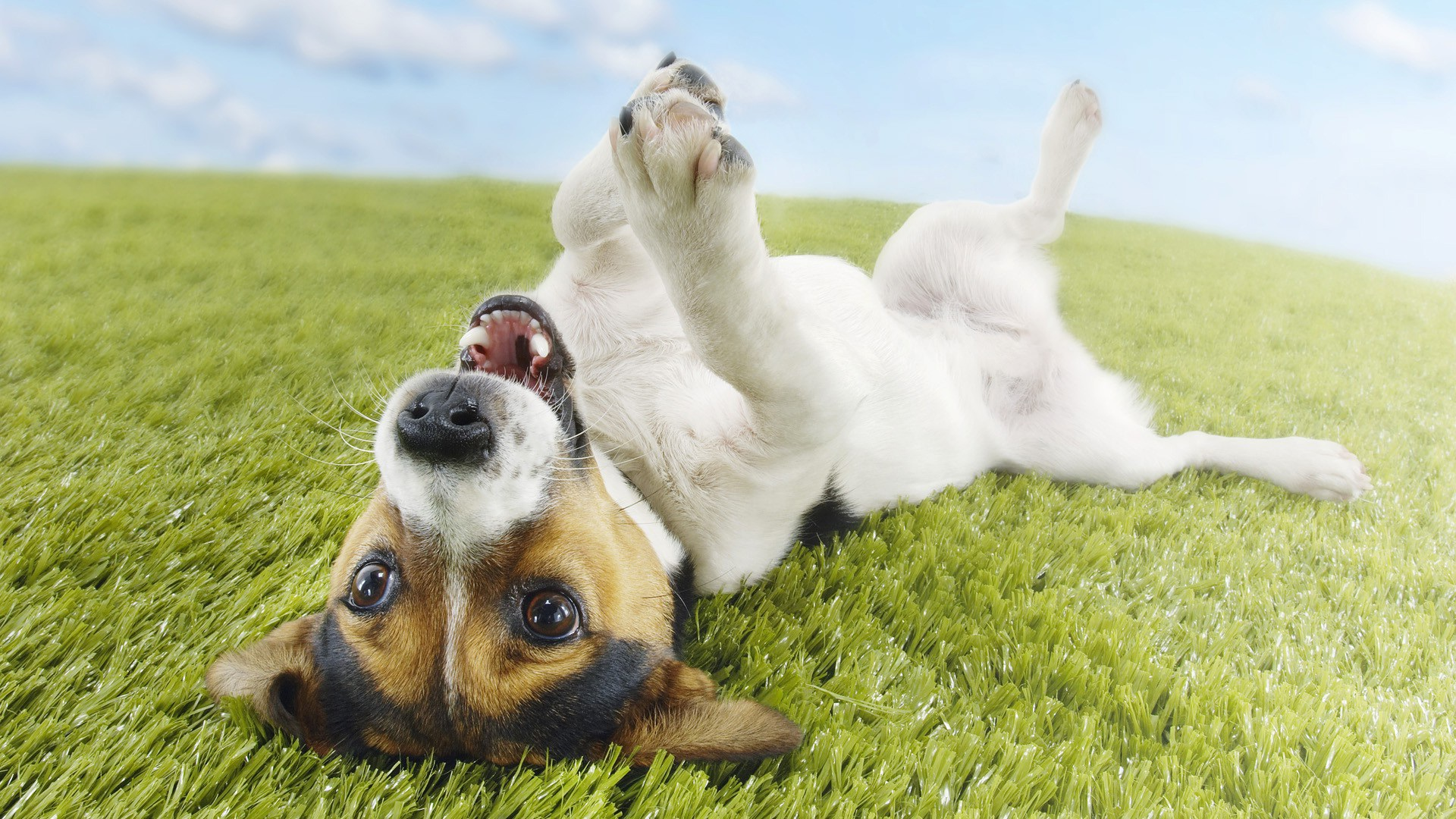 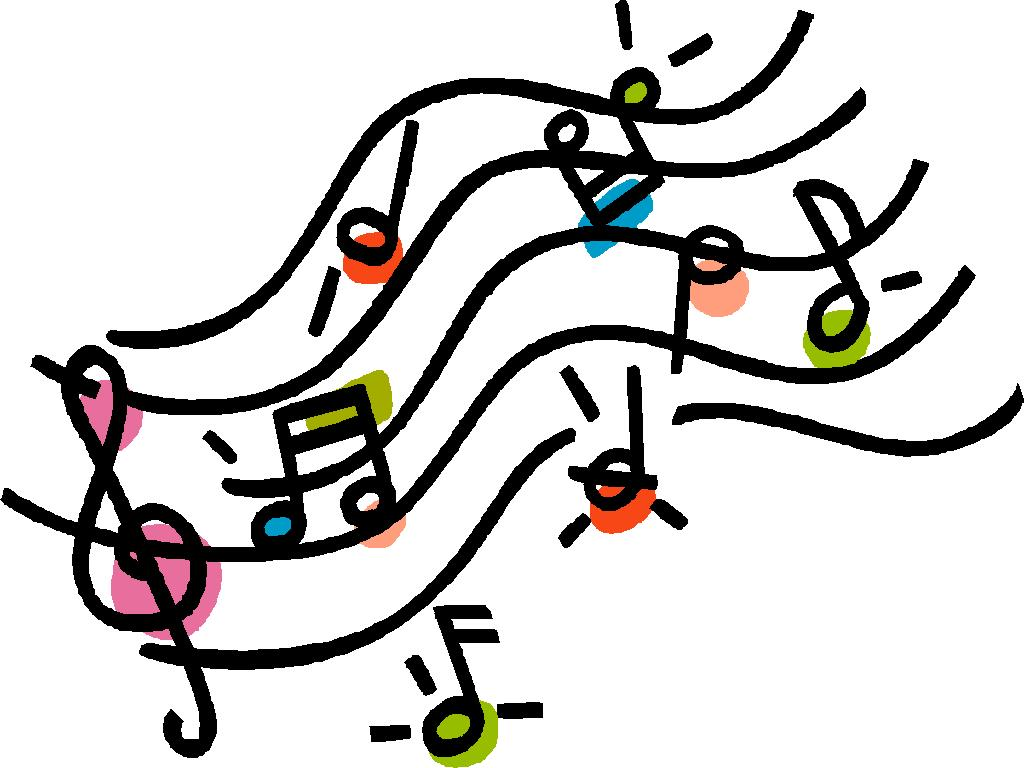 Helping young people study
Encouragement
Establish a study routine
How long can your child concentrate?
Music while studying?
Help children understand concepts
Different methods of studying
Help to prioritise and monitor revision
Online resources e.g. BBC Bitesize / E-sgoil / SQA
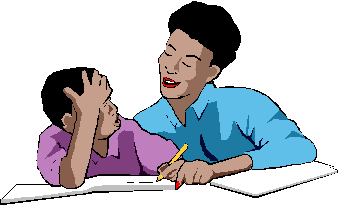 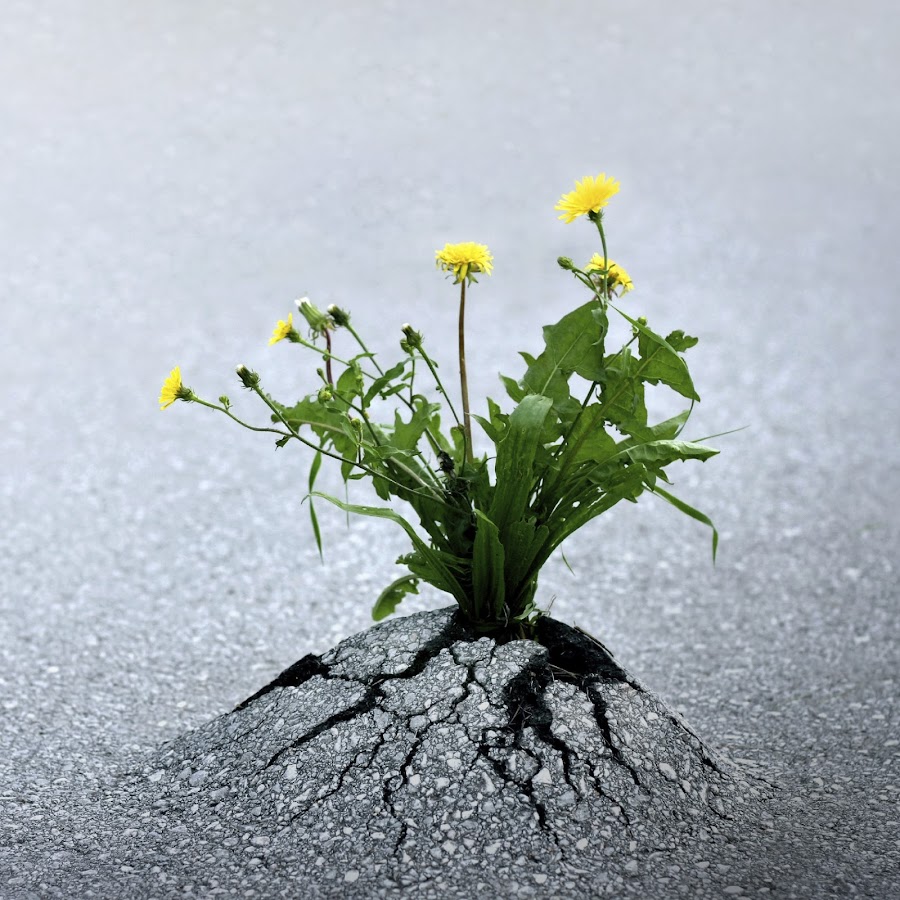 Resilience….We learn from the hard stuff….
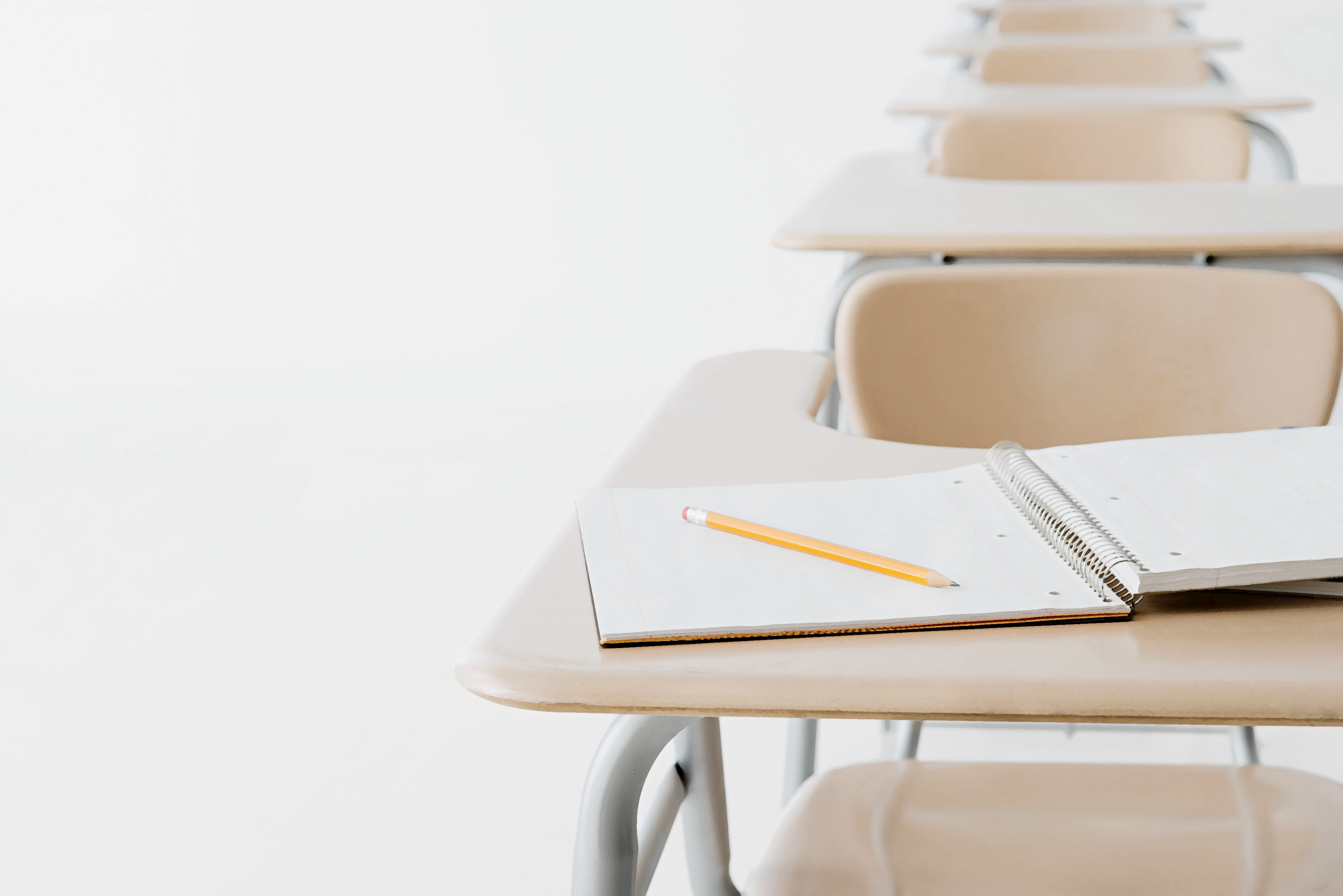 Q and ASince lockdown my child has been struggling with their mental health, she is becoming increasingly anxious around exams and keeps bursting into tears.  I can see that she is overwhelmed. How can I help my child with her anxiety and exam stress when she is feeling overwhelmed?  		Roseann Cartledge
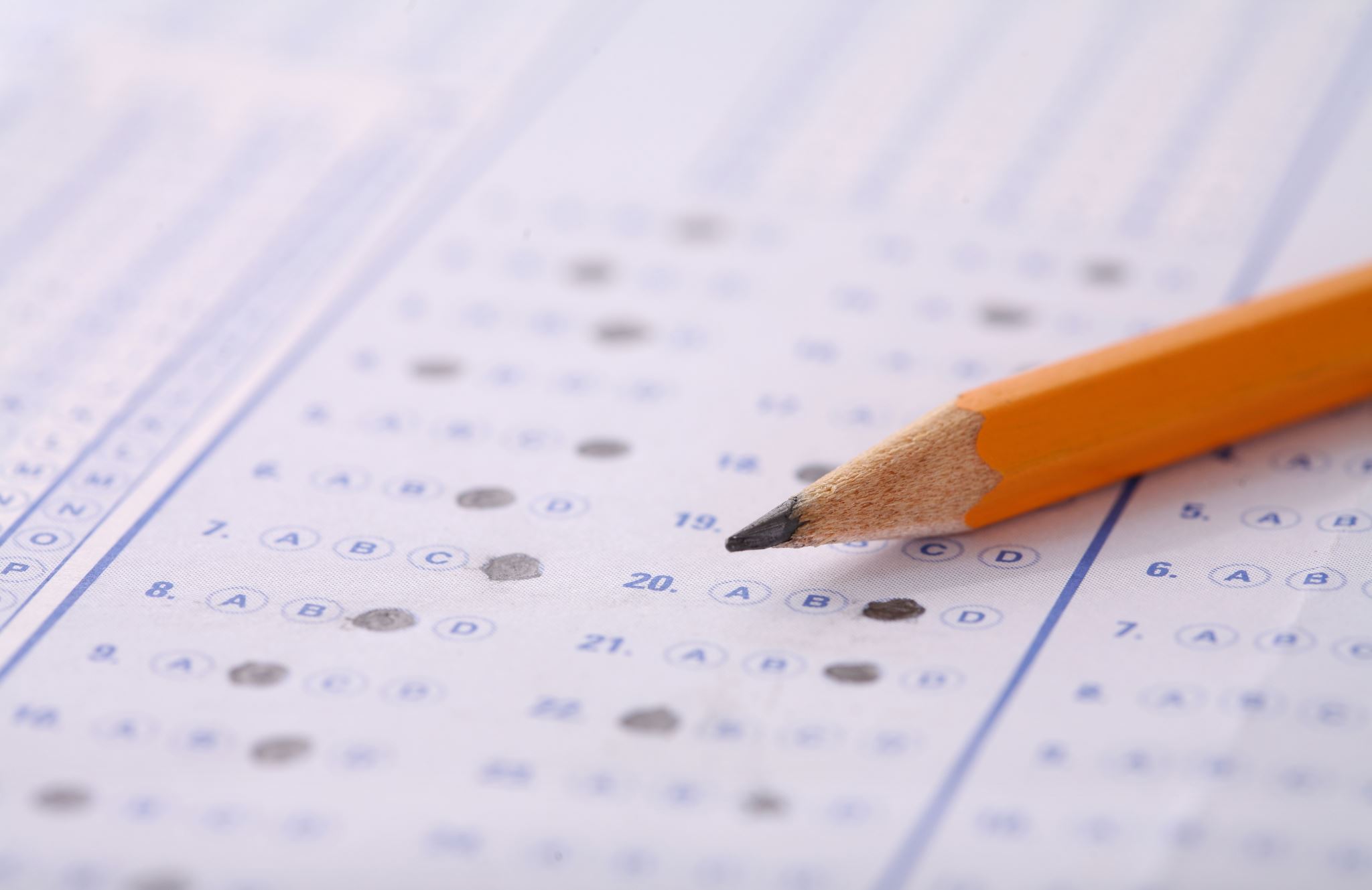 Q and A 

I have one child who wants to study all hours of the day and not take breaks or see others, and I have another child that doesn’t see the point in studying at all.  How can I support the balance between their studying and their mental wellbeing?

Angela Merrylees
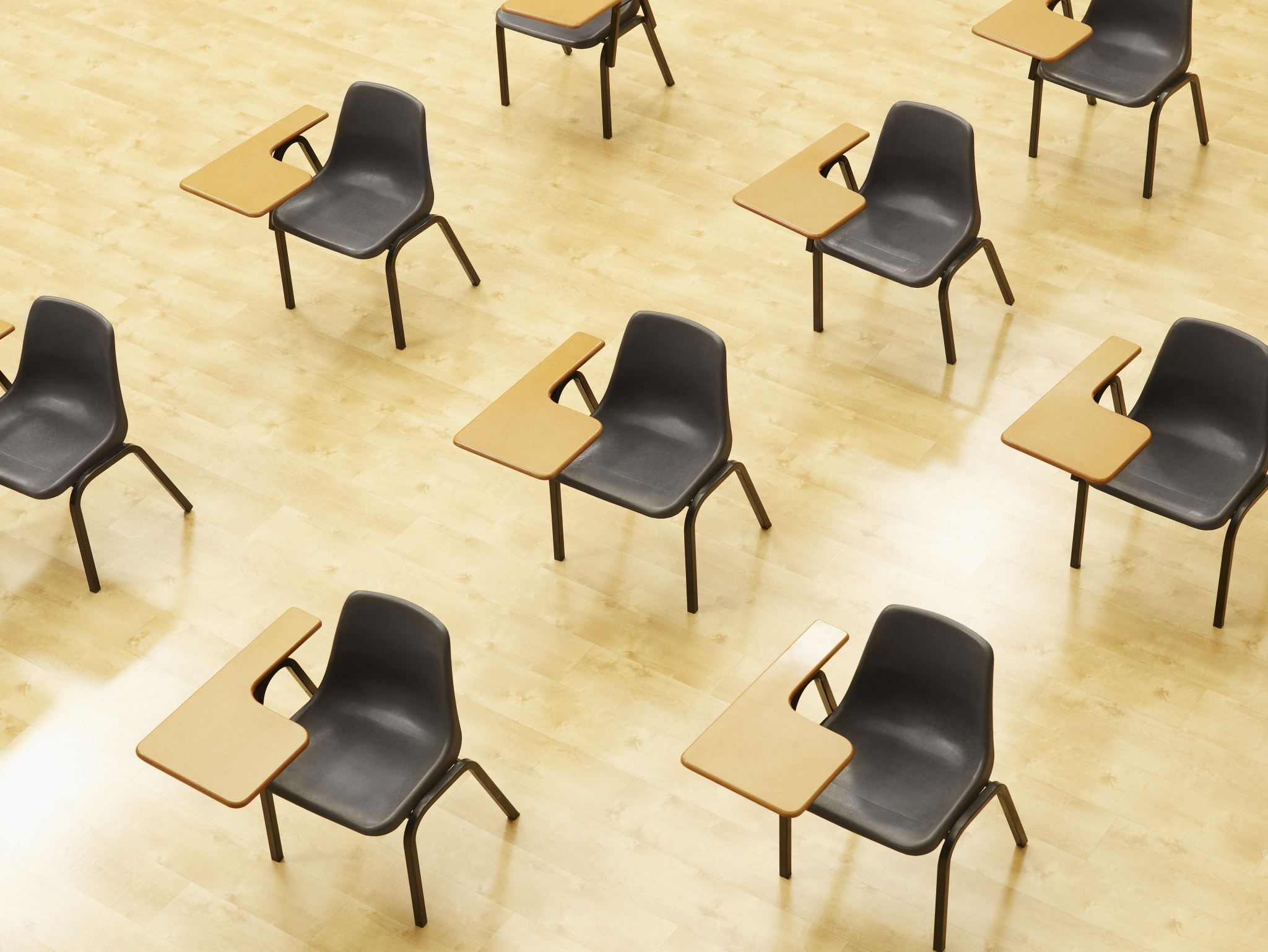 Q and A What can I do as a parent to help my child during this time? I don’t know anything about any of their subjects. Spencer Gooch
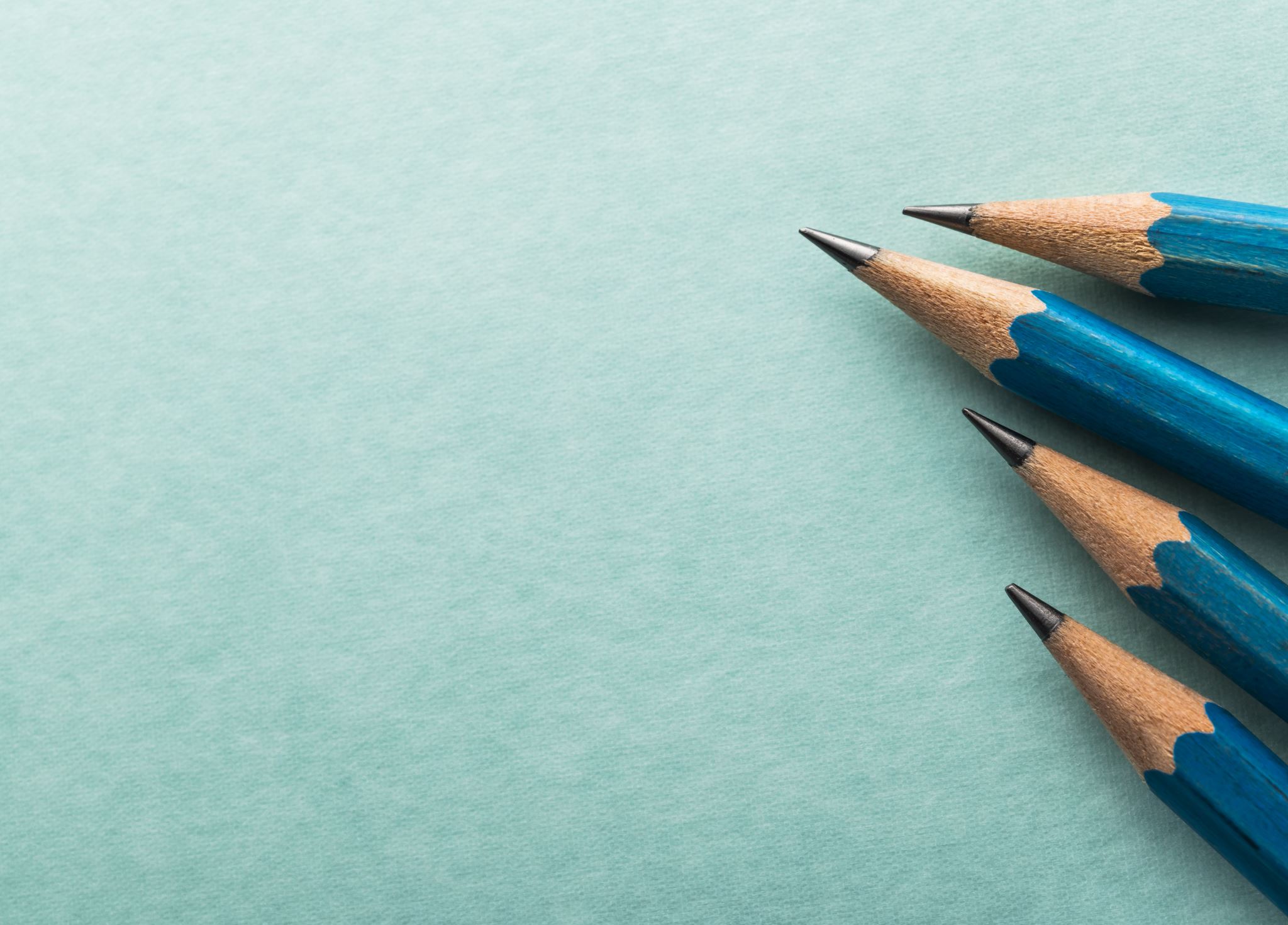 Q and AHow can I encourage and motivate my child to study when they find this difficult to do?Paula Queen
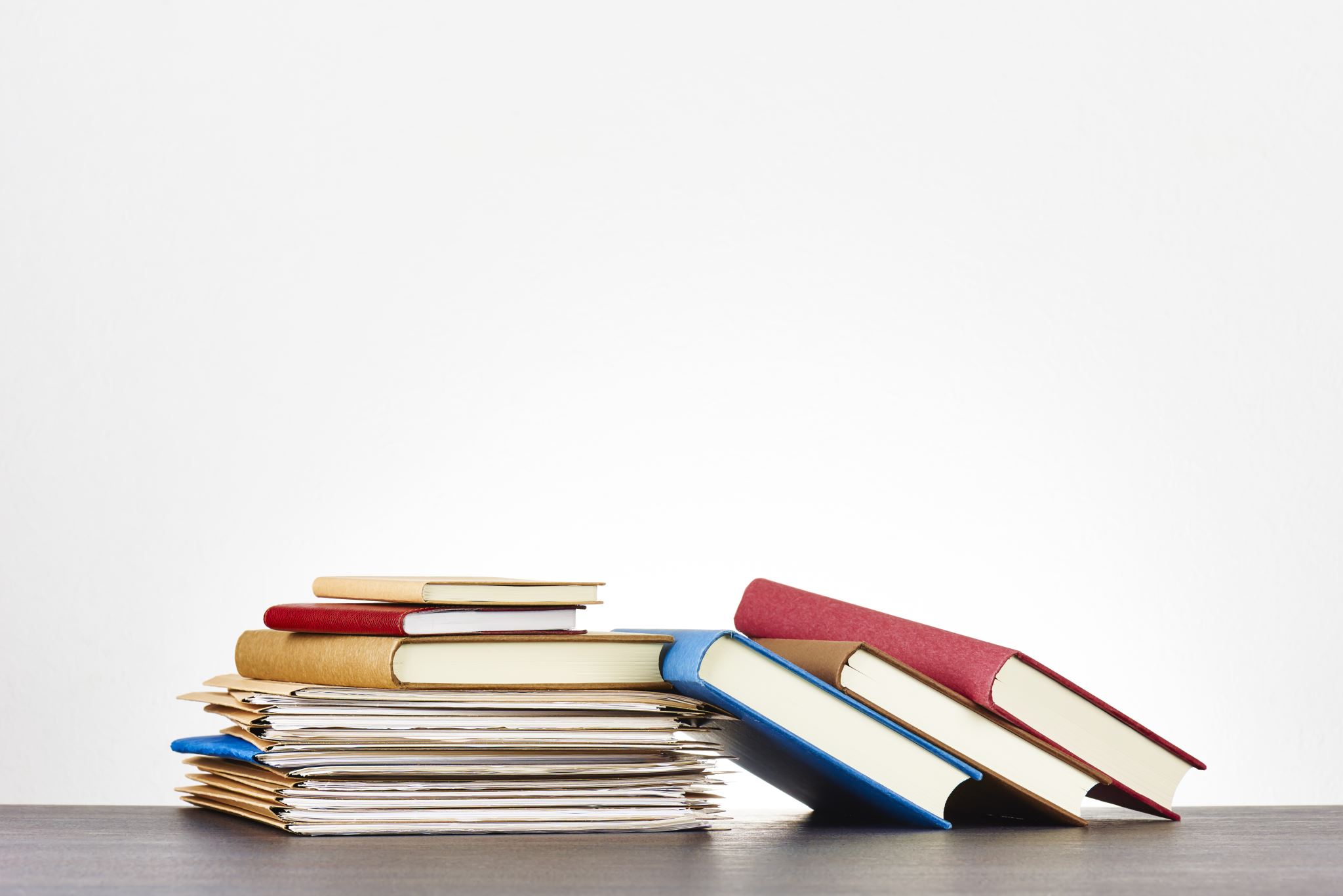 Q and A PanelAre there any strategies to help my child feel calm before and after exams?Angela Merrylees
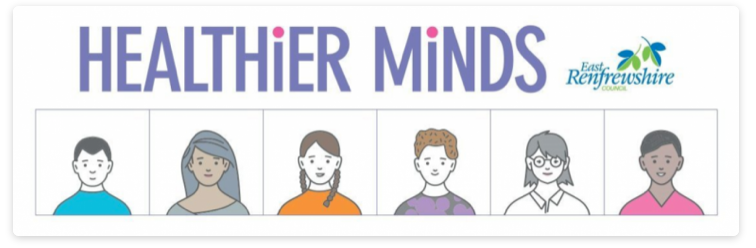 https://blogs.glowscotland.org.uk/er/healthierminds/